Coordinating Conjunctions
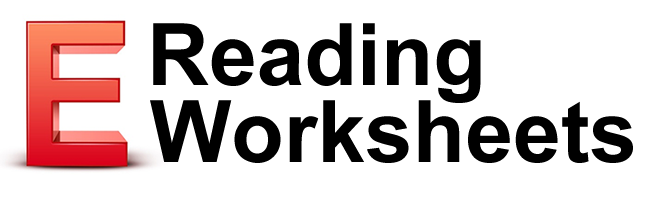 Coordinating Conjunctions
Join words, phrases, and clauses

Examples

Max and Mae were tempted by the sign that said “Free Kandee.”

Hey, guys, I’m going to run home really quickly and eat some brains.

Wally the Walrus may have fallenof the iceberg and shattered histail bone but he’ll be fine.
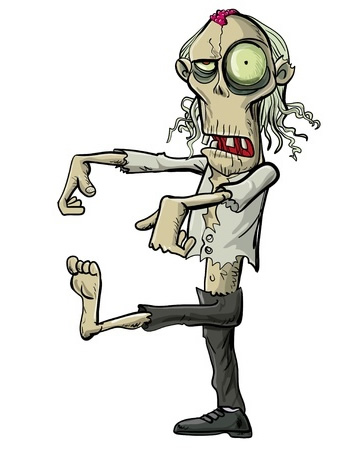 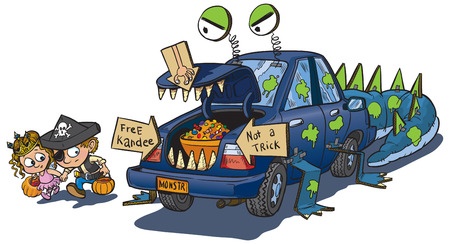 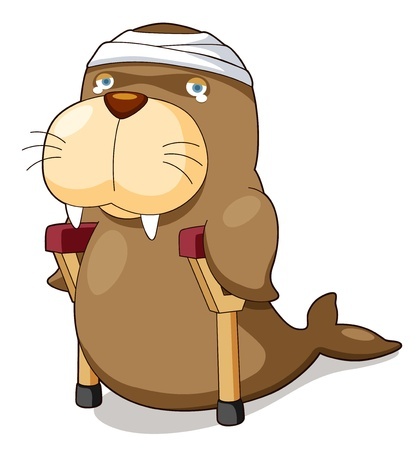 The Coordinating Conjunctions
There are 7 coordinating conjunctions
You can remember them with F.A.N.B.O.Y.S.

For
And
Nor
But
Or
Yet
So
Be Careful of BFYS
But, for, yet, and so can be other parts of speech too

Adverbs
I’m so excited!I haven’t told anyone else yet.

Prepositions
I need you to do my homework for me.
Why did you invite everyone to your birthdayparty but me?
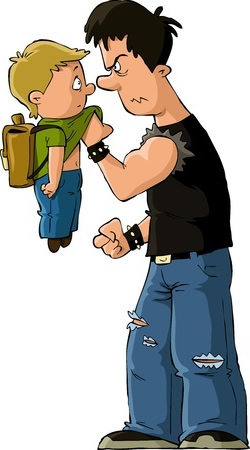 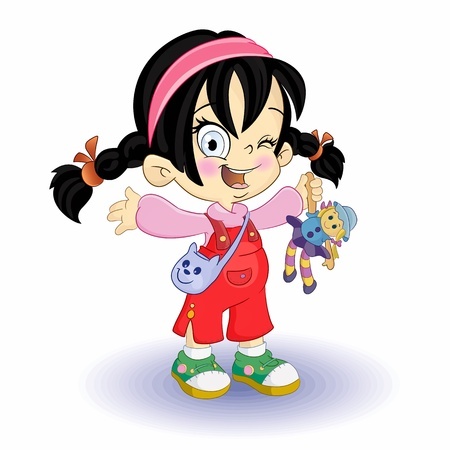 So How Can You Tell?
Look at what the word is doing

Ask Yourself:
Is it joining two clauses?
Is it connecting groups of nouns?
Is it one of the F.A.N.B.O.Y.S.?

It’s probably a coordinating conjunction!
More Examples of Coordinating Conjunctions
Some people know that file sharing is illegal but do it anyway.

Which word in the abovesentence is acting as a coordinating conjunction?

but
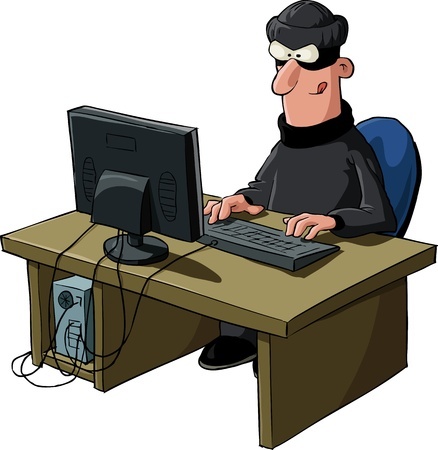 More Examples of Coordinating Conjunctions
I haven’t had my coffee yet so you’ll have to excuse my tone.

Which word in the abovesentence is acting as a coordinating conjunction?

SO
yet is working like an adverb
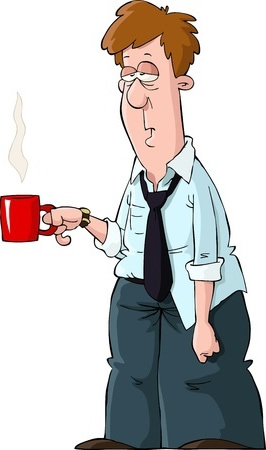 More Examples of Coordinating Conjunctions
Hero Boy fights for truth, beauty, and healthy cafeteria food.

Which word in the abovesentence is acting as a coordinating conjunction?

and
for is working as a preposition
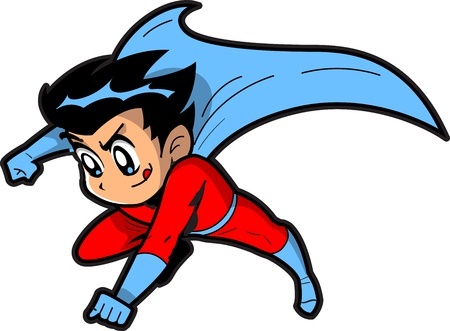 Review
Coordinating conjunctions join words, phrases, and clauses. 

F.A.N.B.O.Y.S. will help you remember the 7 coordinating conjunctions.

B.F.Y.S. can also be adverbs and prepositions, so be careful!
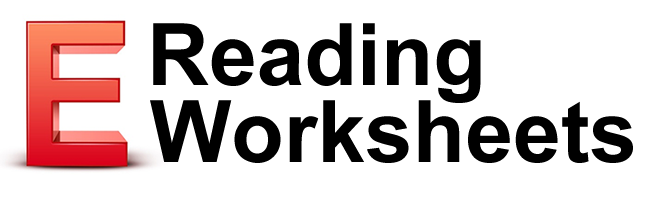